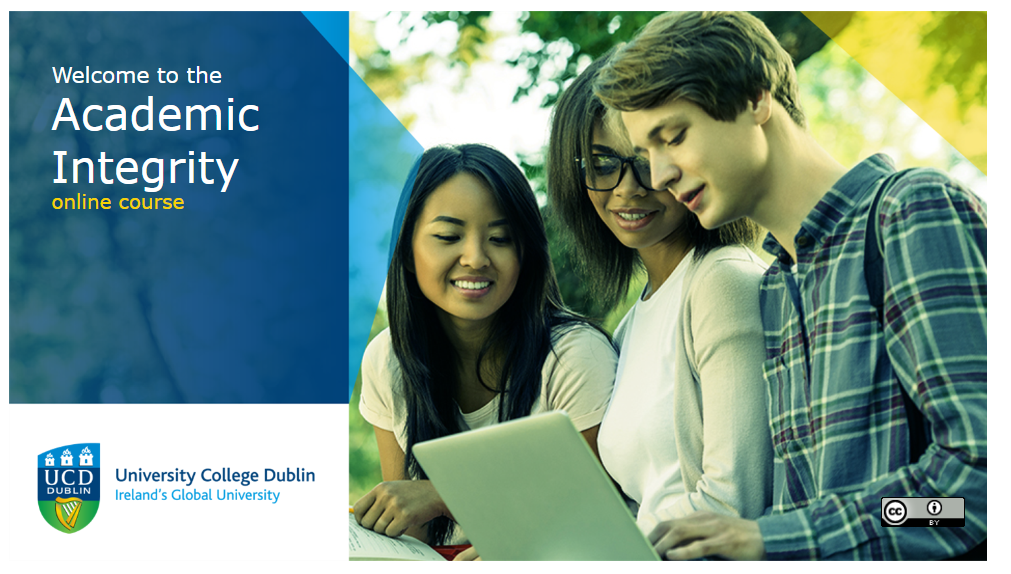 Creating the Academic Integrity Course
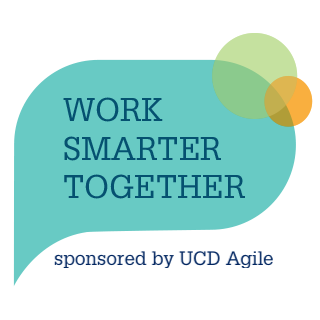 Peter Hickey, UCD Library
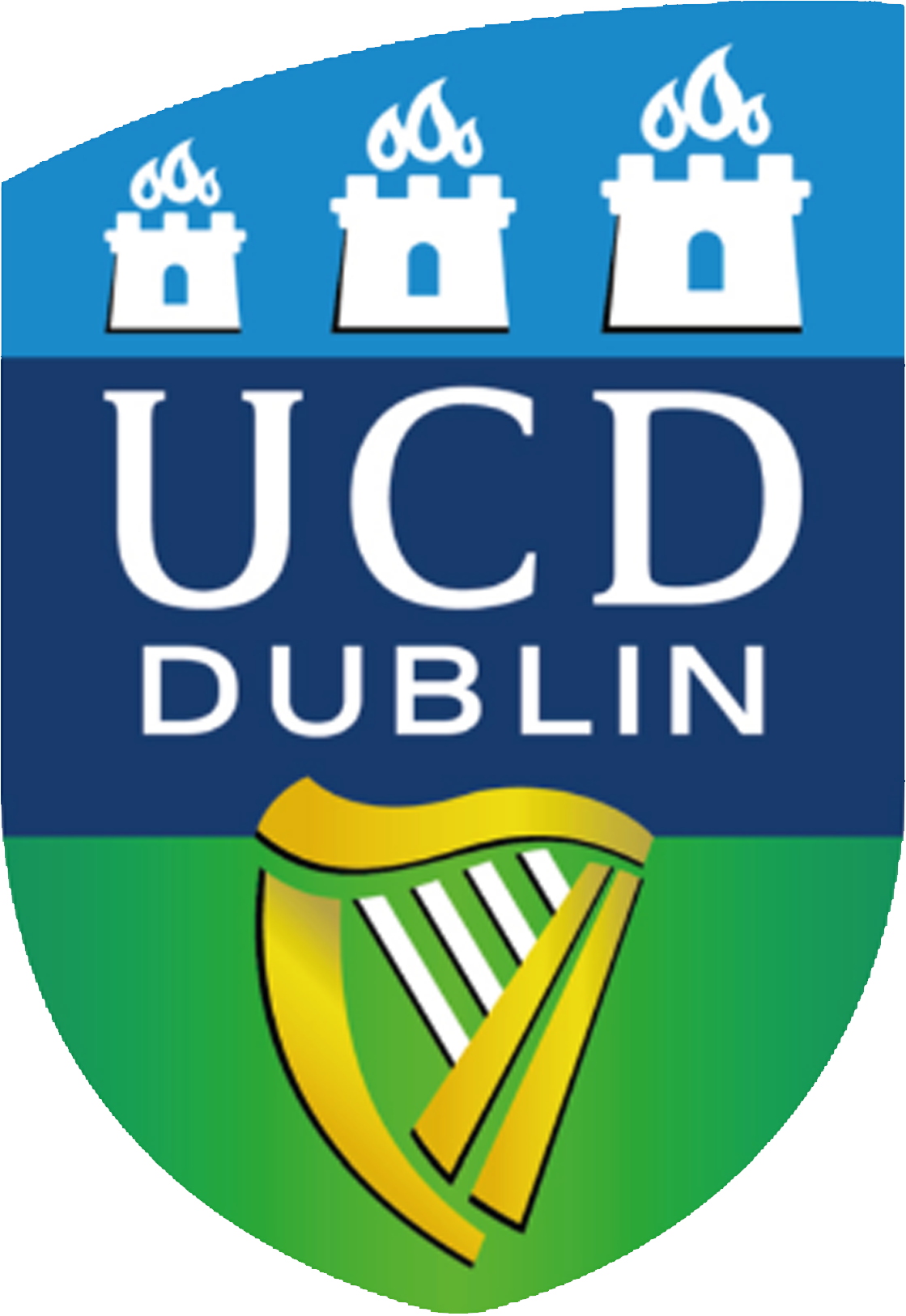 5.1.2 UCD Library provides education about, and promotes University policy on, academic integrity and has a repository of resources on plagiarism and how to avoid it
Student Plagiarism Policy icy
5.1.3 Schools (and non-School teaching units) arrange for students to receive advice and guidance on correct citation and referencing, on avoiding plagiarism, and on the potential consequences of plagiarism.
5.2.1 Head of Schools’ responsibilities include: ....... d) Ensuring that appropriate and timely student advisory arrangements are in place to promote academic integrity in the subject area(s) and to educate students about avoiding plagiarism;

5.2.3 Module Coordinators’ responsibilities include: a) Ensuring that their students are briefed on avoiding plagiarism and providing them with information about expectations for citation methods for all assessed work in their module, prior to the students submitting assessments or taking examinations;
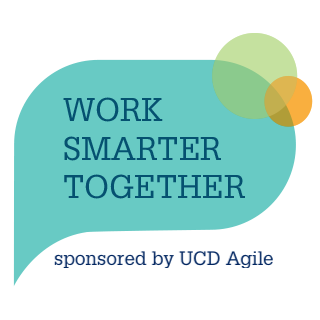 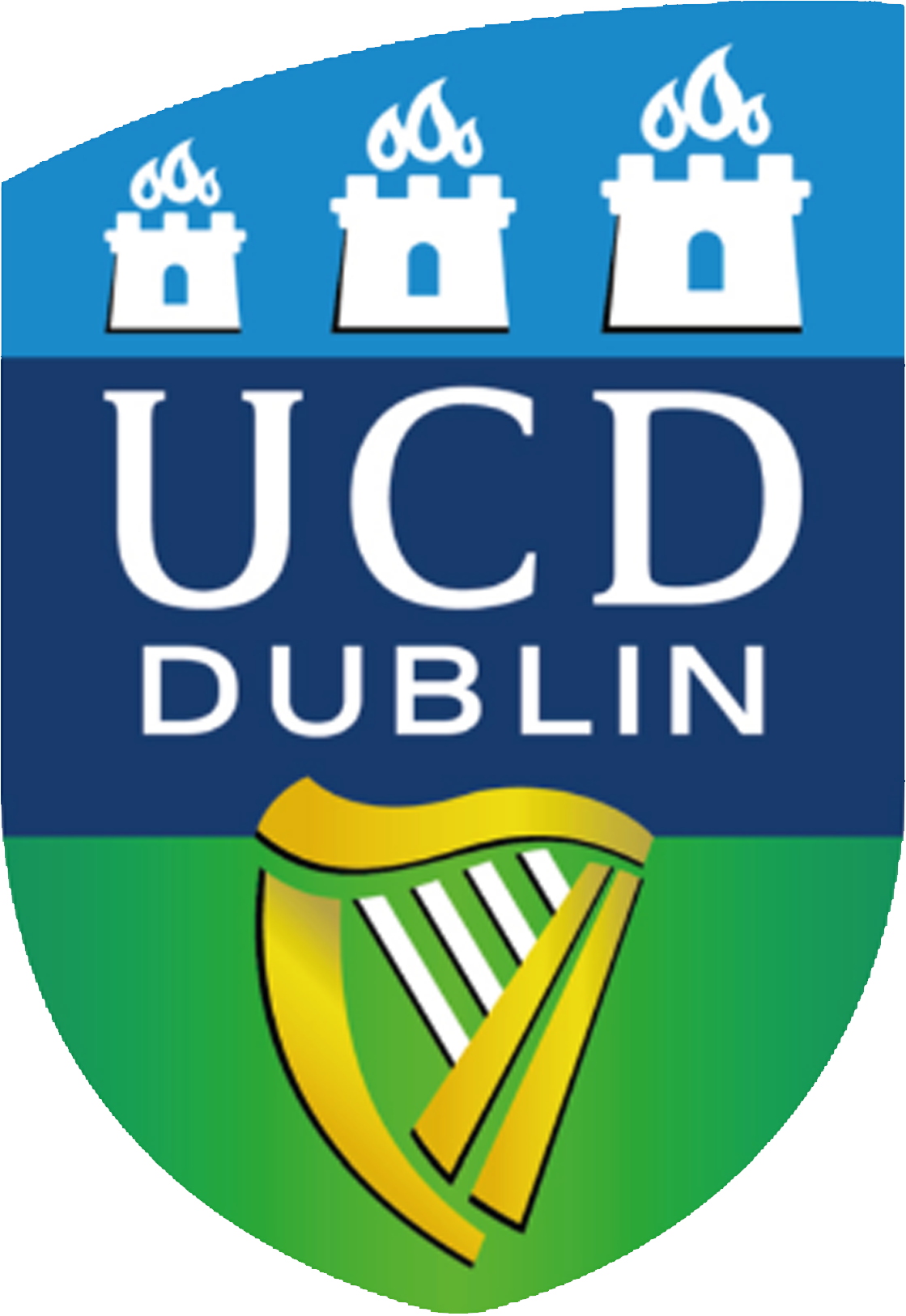 30% of students 

Received no training in citation
and referencing

90% wanted more training
23% of academic staff 

Did not provide any training in citing & Referencing
Report of the UCD Library Referencing Review Group
2020

     Diarmuid Stokes
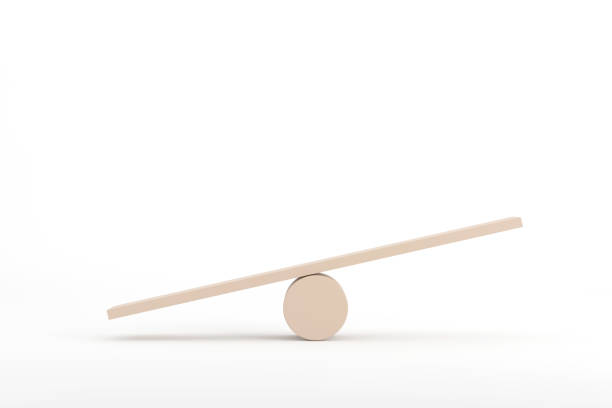 Academics
    16.4%
473 respondents 
    - 184 staff
    - 289 students.
Students
   82.1%
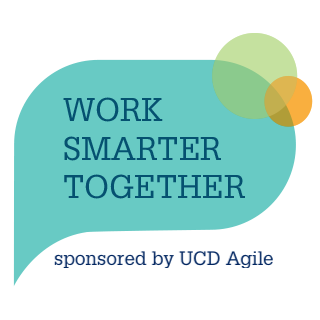 Good understanding of Referencing & Citing
[Speaker Notes: 66% Sy students approach them for help 
Anxiety learning diff styles A& H 6 styles]
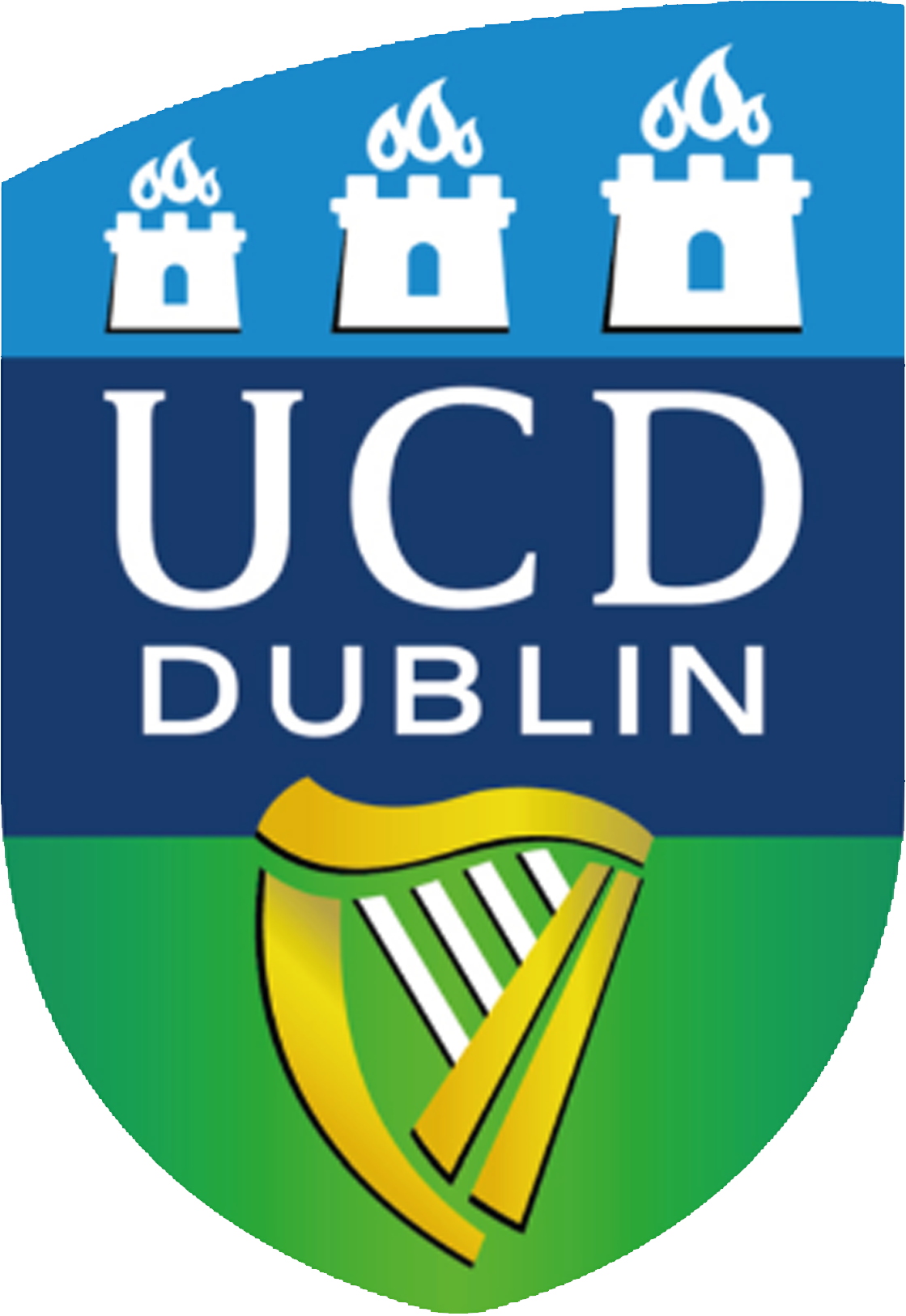 Steering Committee
Prof. Anne Drummond, Co Lead, School of Public Health, Physiotherapy & Sports Science
Dr. Audrey McNamara, Project Manager
Brian Treacy, Carla Gummerson, Aoife Bracken, UCD Students Union 
Prof. Naomi McAreavey, Vice Principal T&L, College of Arts & Humanities
Prof Niamh Cherry Moore, Vice Principal T&L, College of Social Science & Law
Prof James Sullivan, Vice Principal T&L, College of Science
Prof. Sue Rackard, Vice Principal T&L, College of Health & Agricultural Sciences
Dr. Megan McGuirk, College of Business 
Dr. Zeljka Doljanin, Manager, UCD Writing Centre
Niall Watts, Catherine Murphy, UCD IT Services
Jenny Collery, James Molloy, Vanessa Buckley, College Liaison Librarians
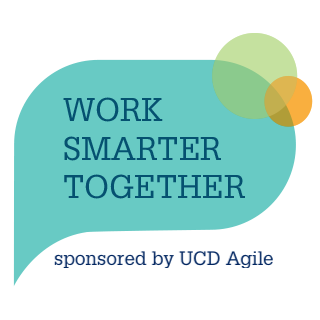 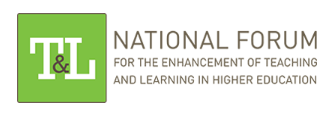 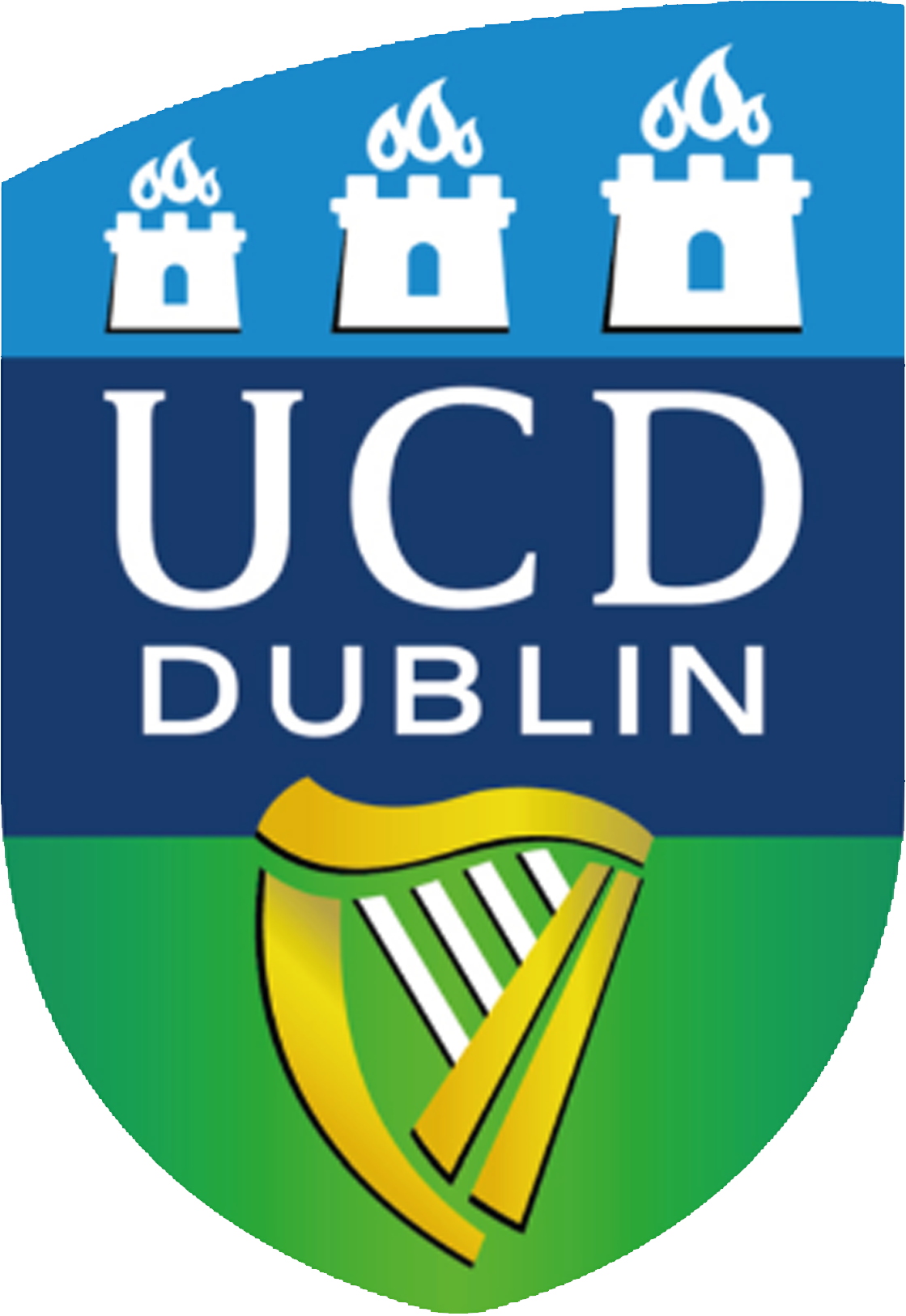 Every student has access to timely, consistent and uniform information and guidance before they submit their first assignment

Academics have confidence that baseline training is available to all students 

Evidence of completion
 
Open access resource
Prevent

   Accidental plagiarism (better Education)

   Deliberate Plagiarism (Better awareness)
Received 48,000 funding
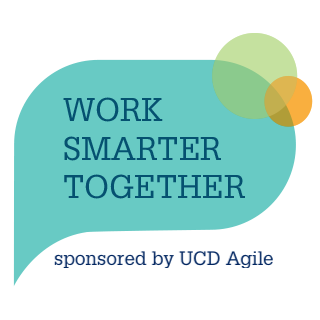 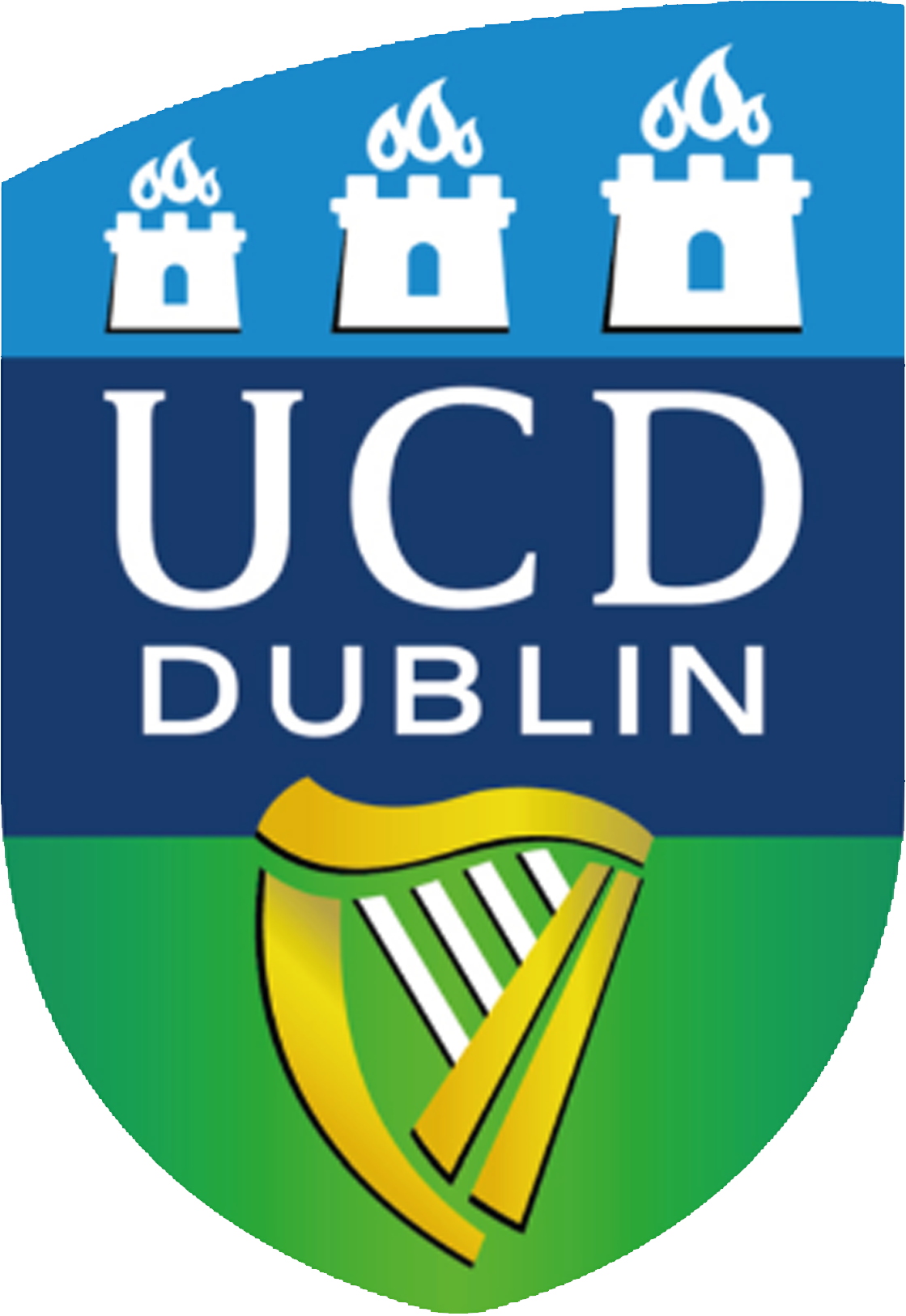 Pilot
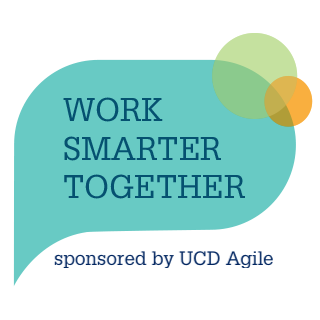 Pilot Feedback
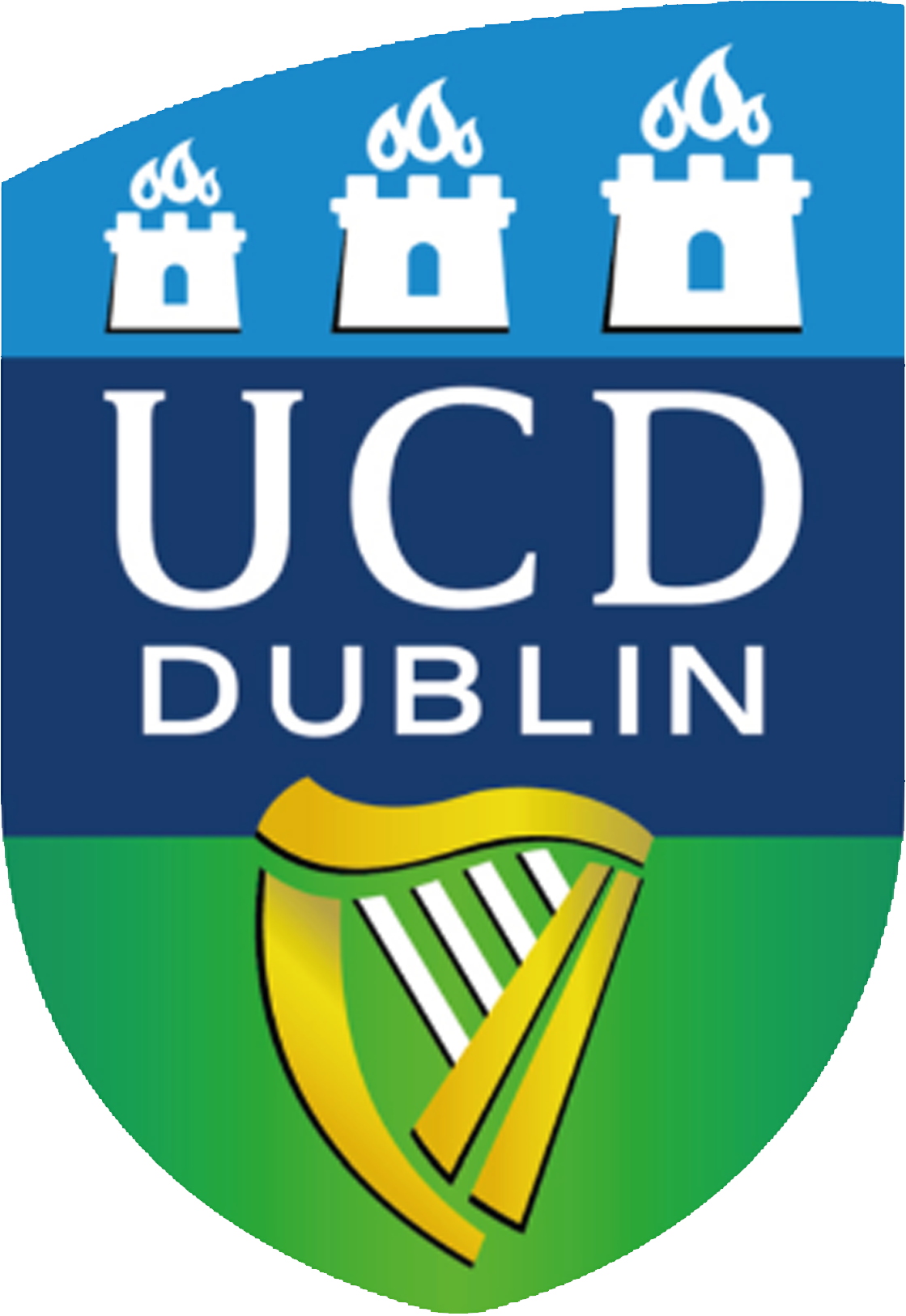 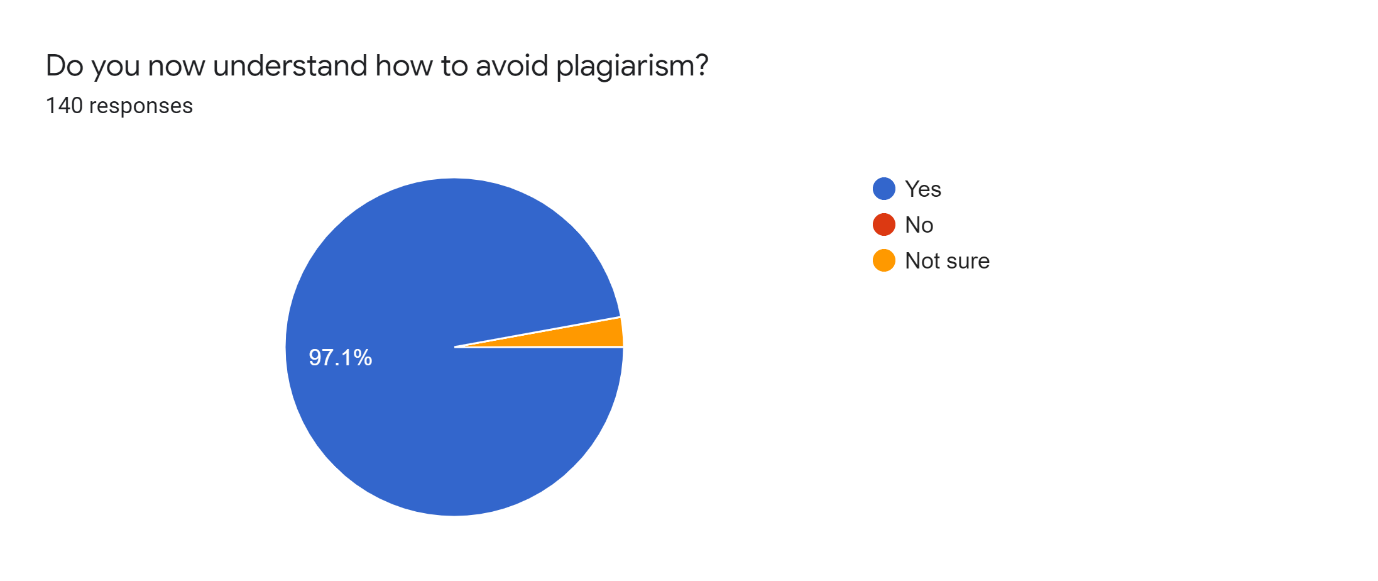 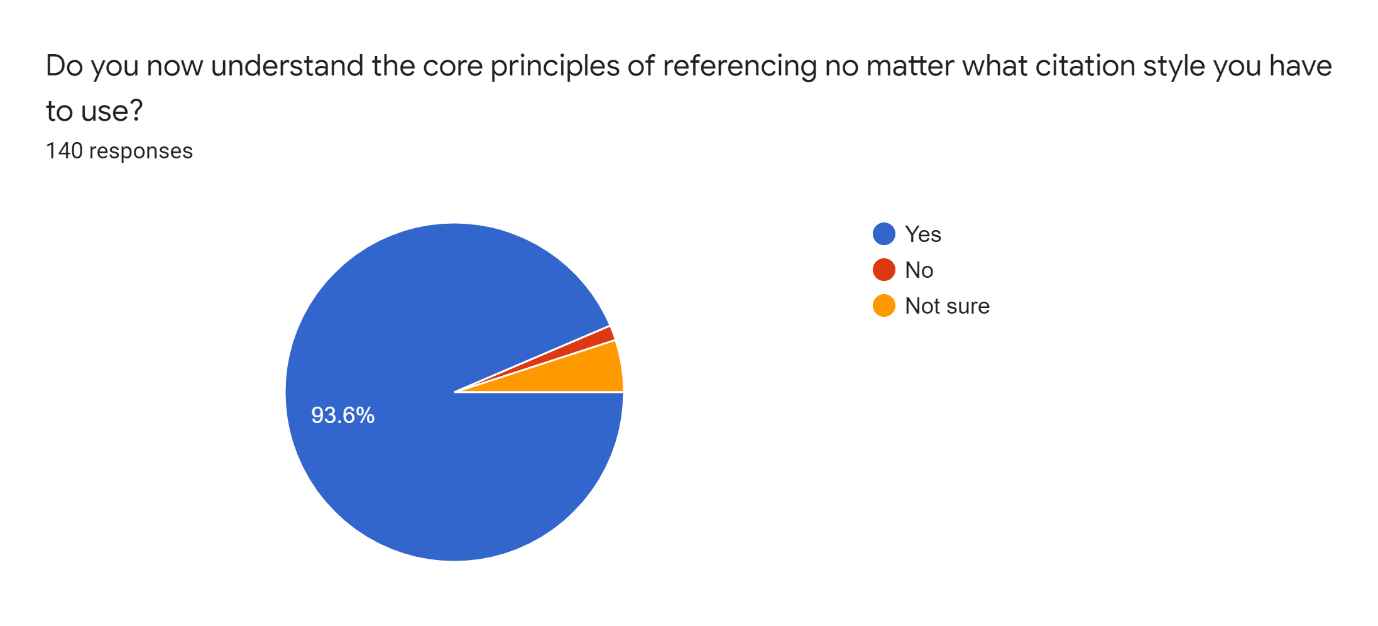 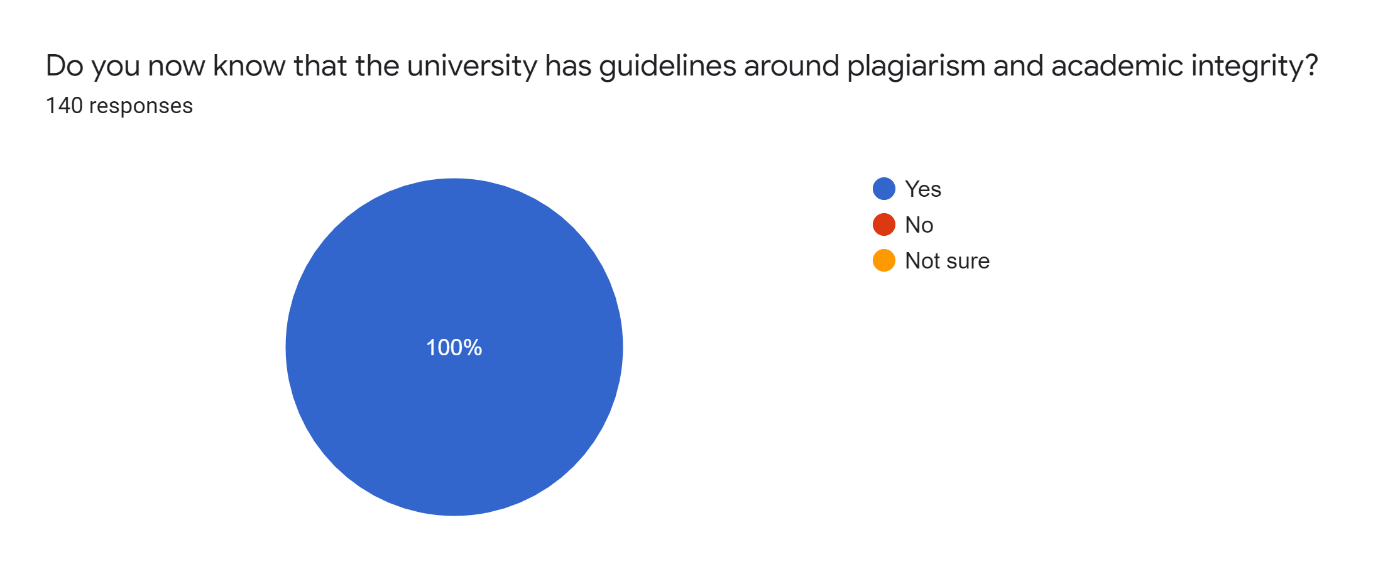 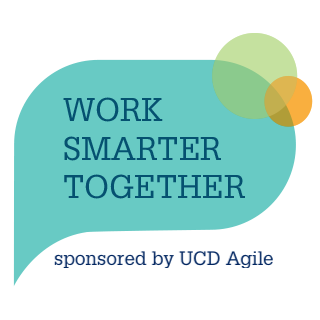 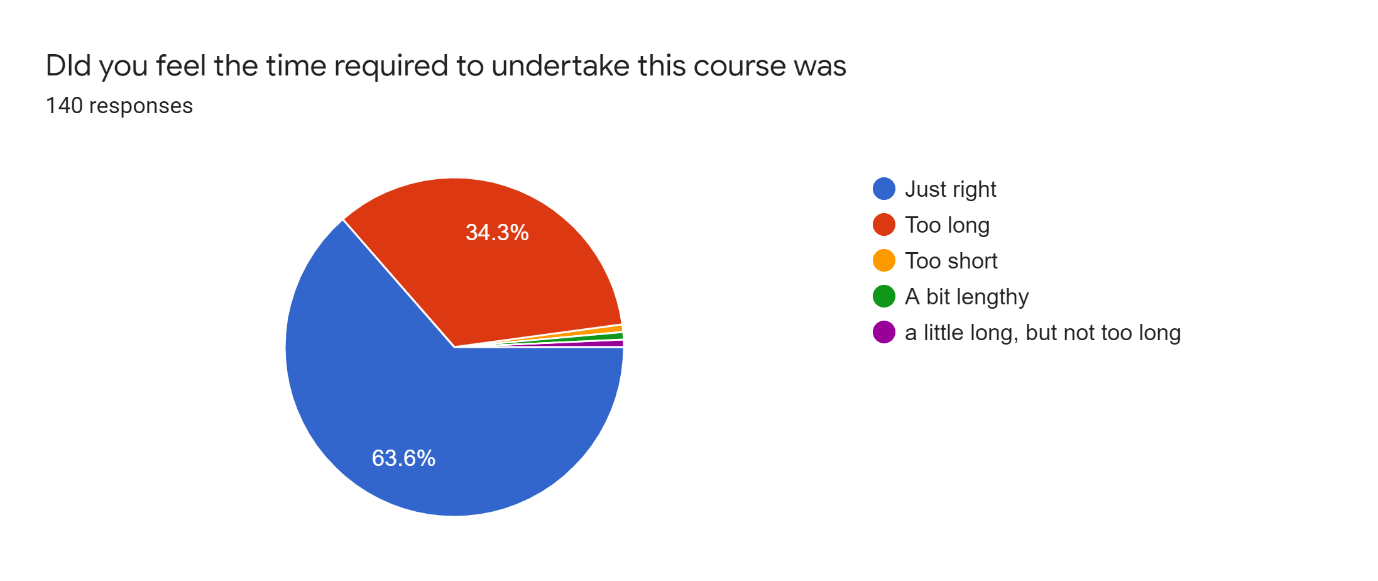 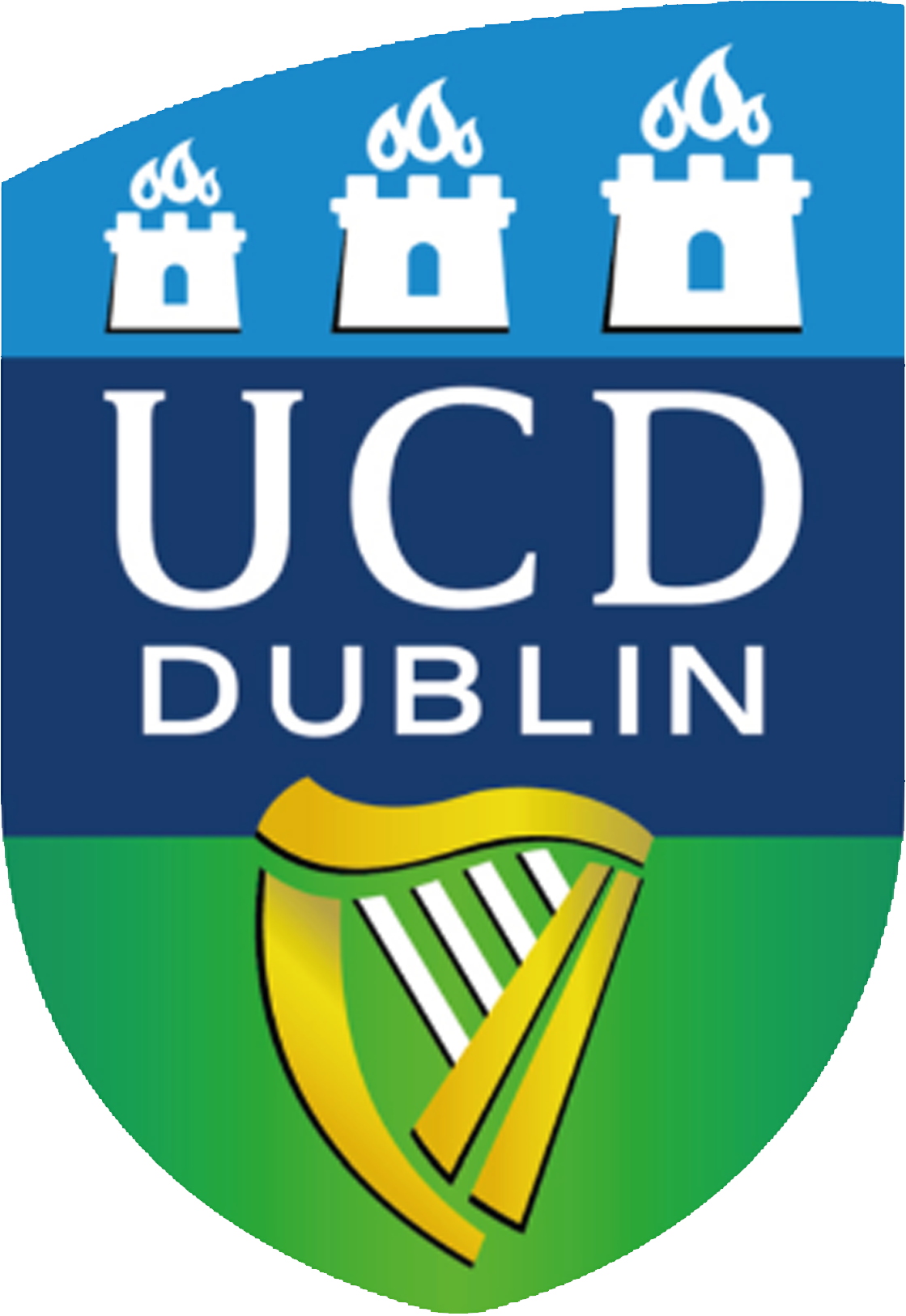 Pilot Feedback
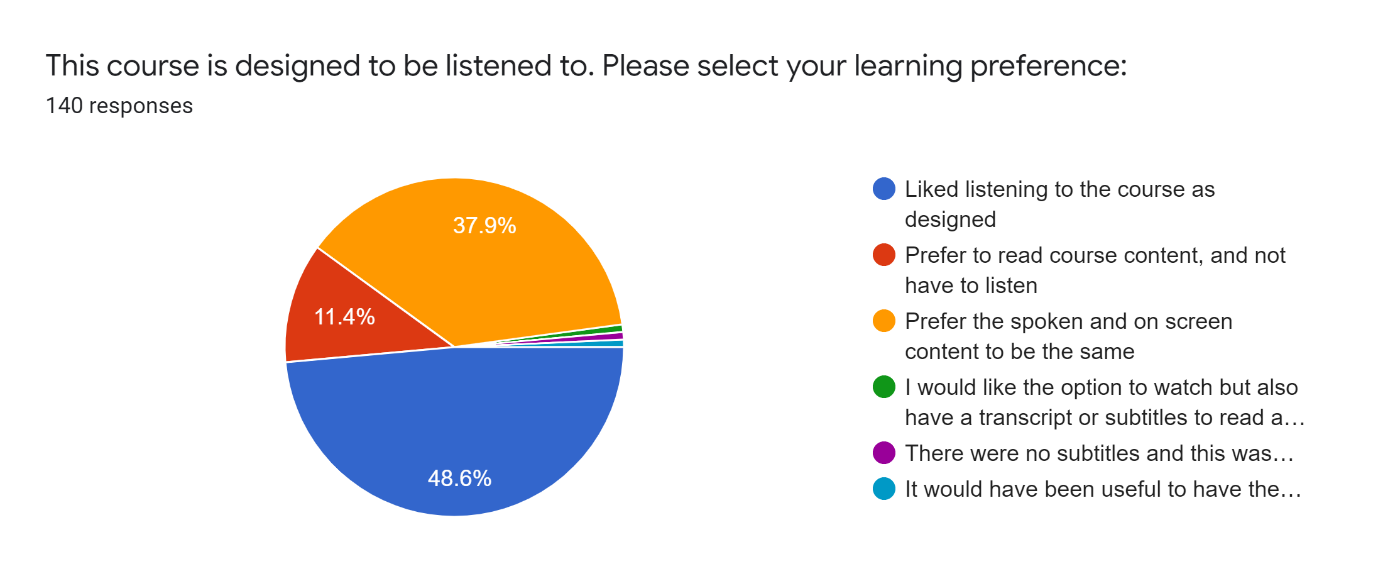 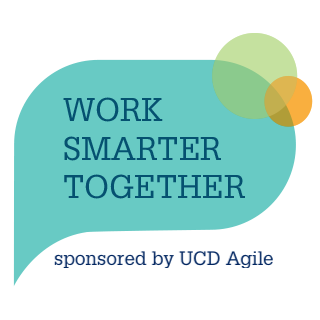 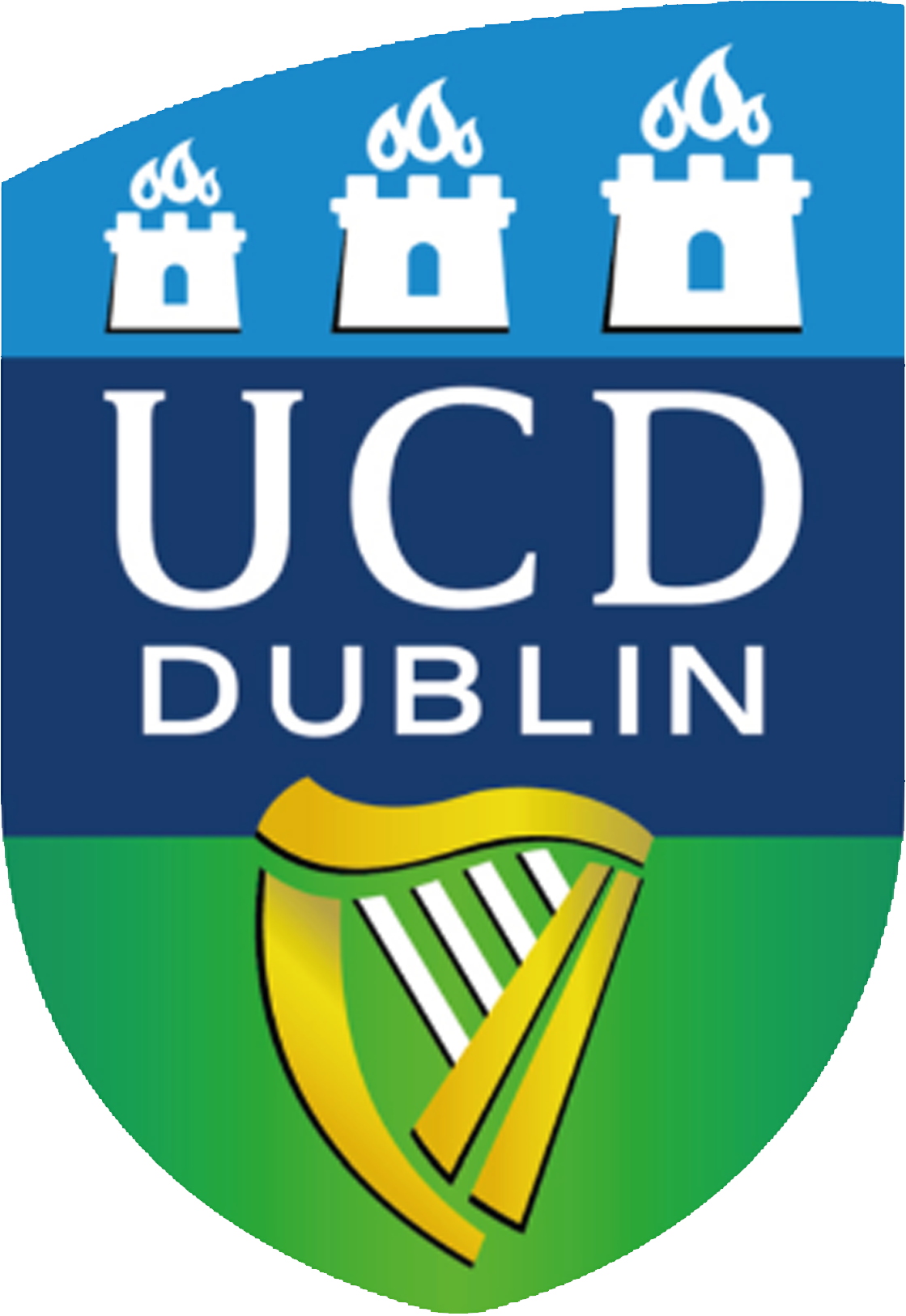 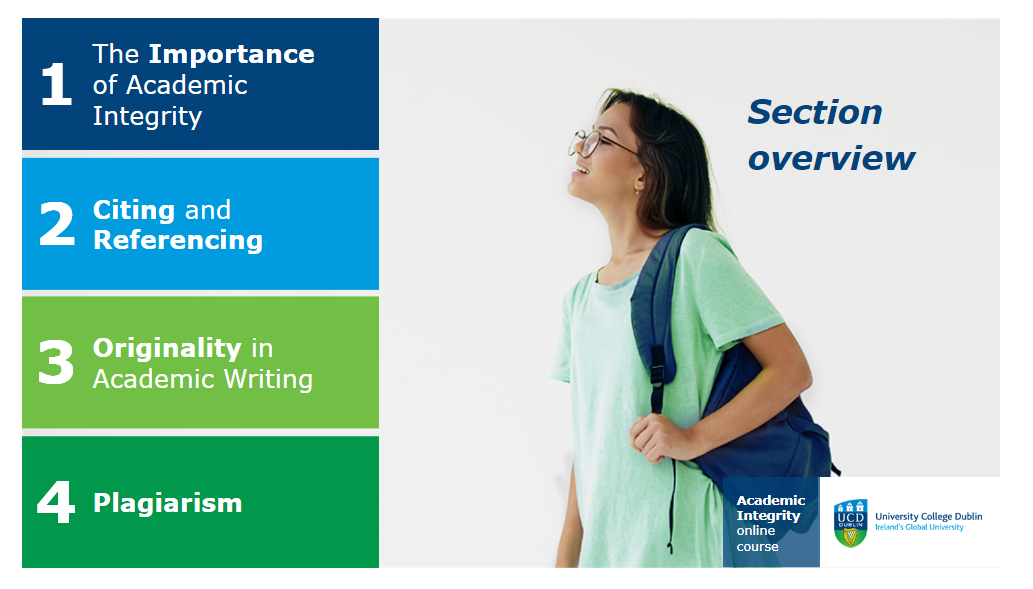 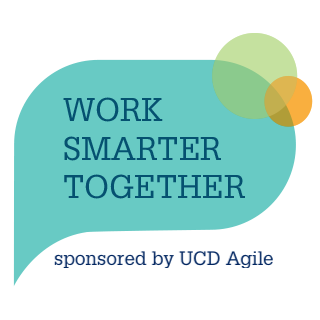 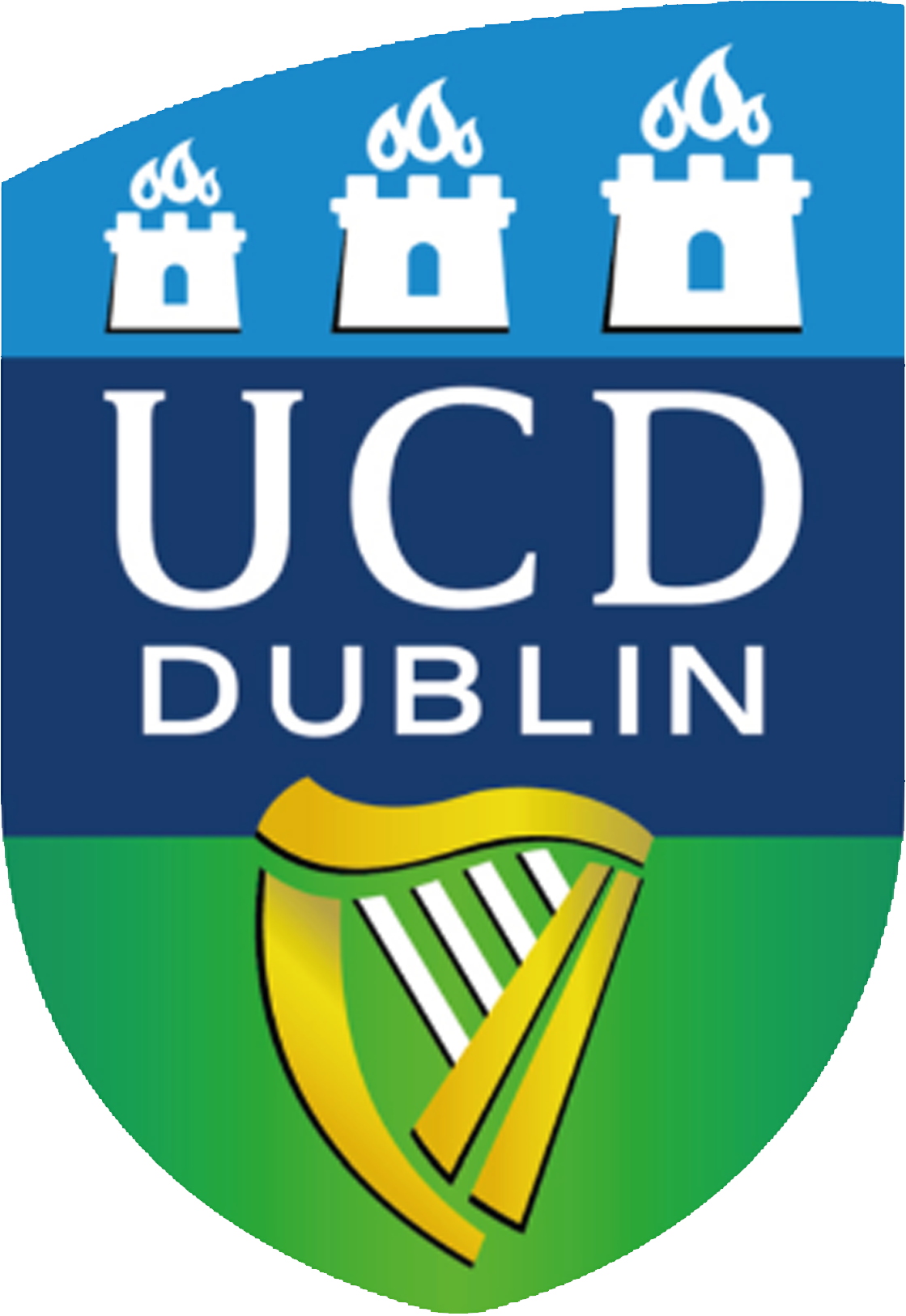 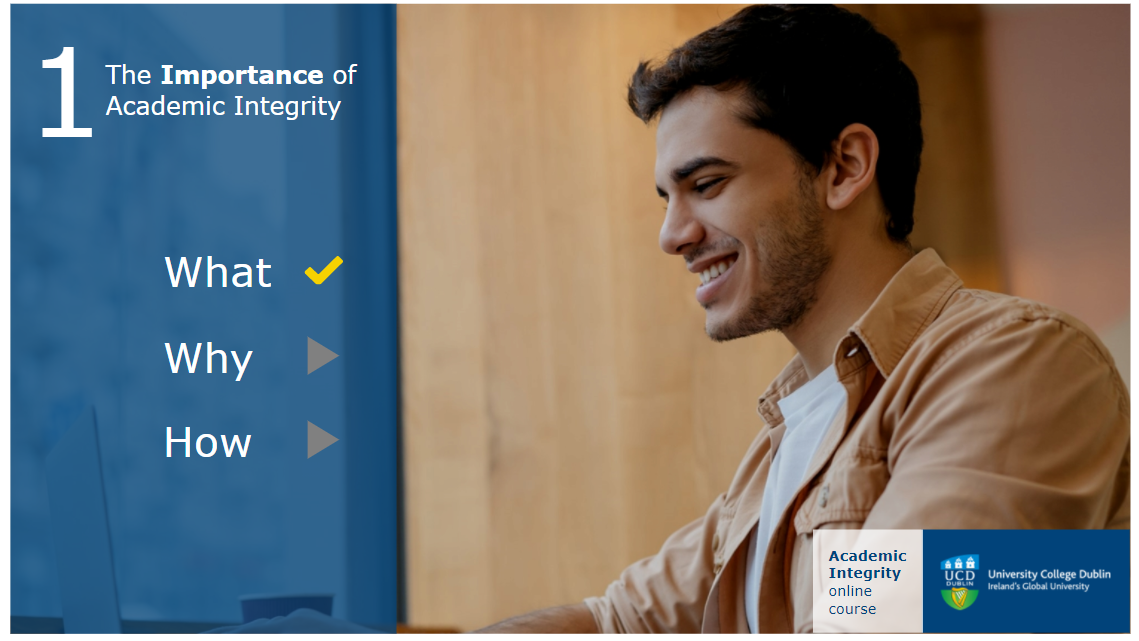 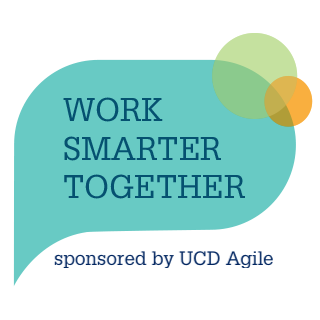 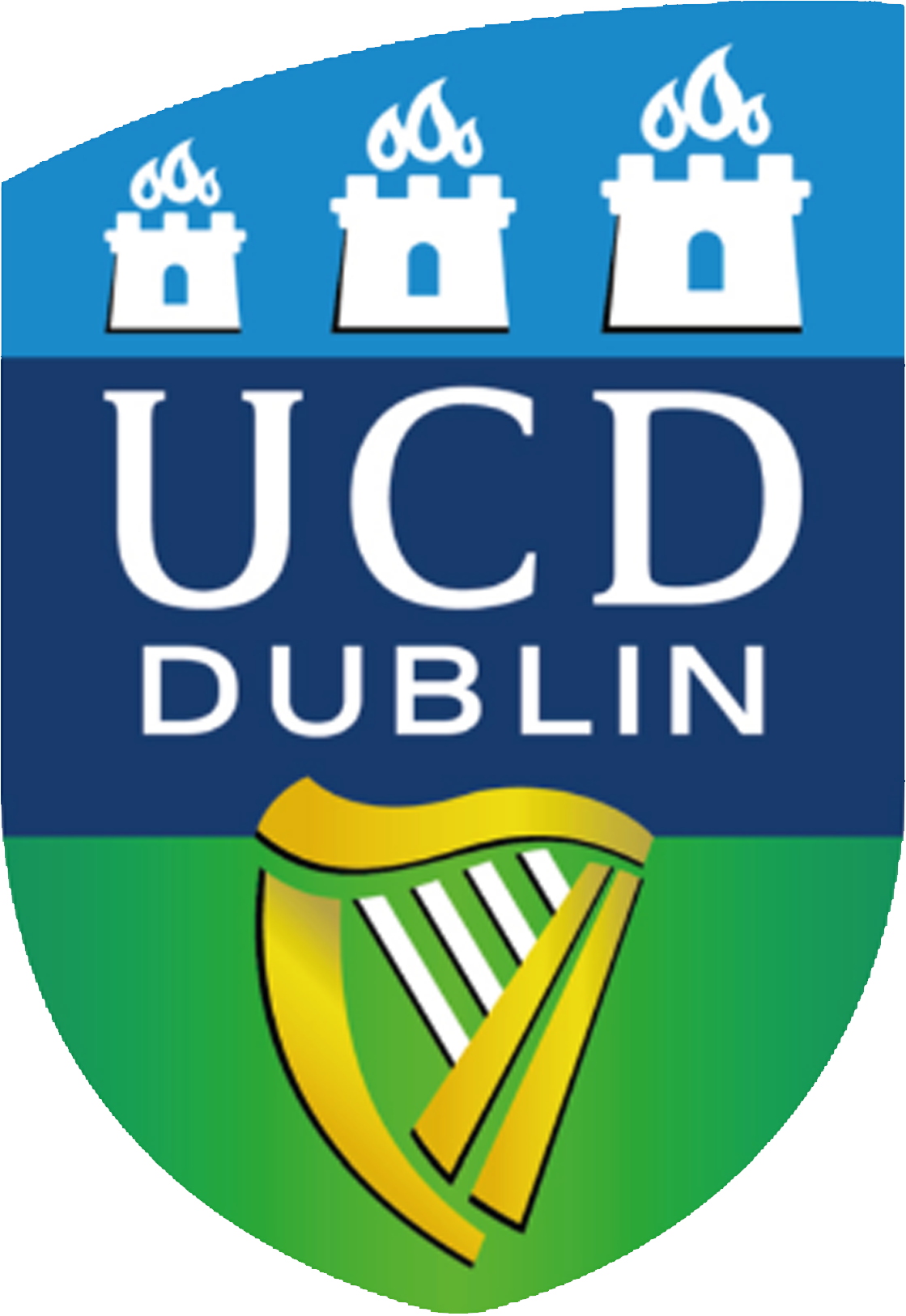 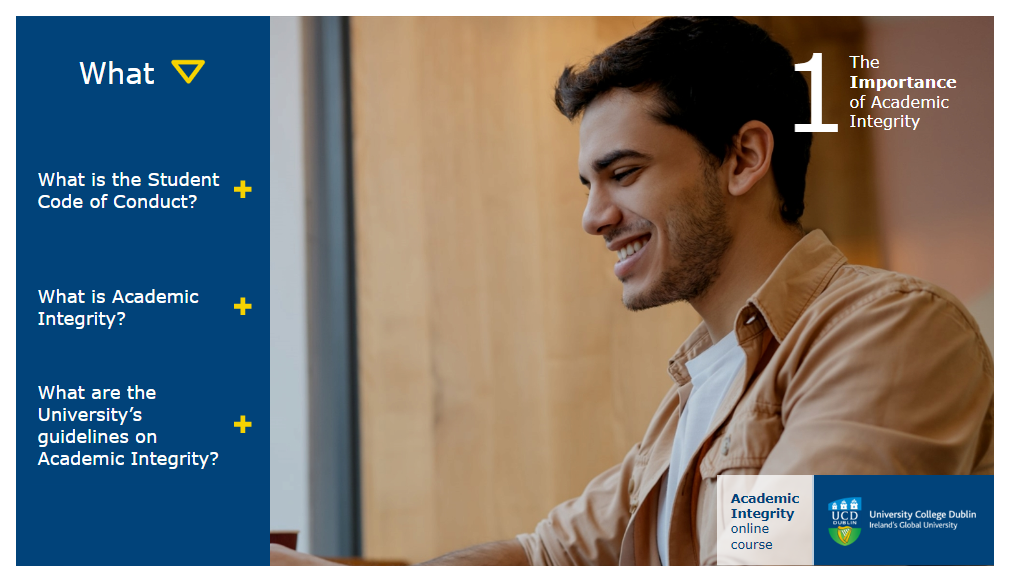 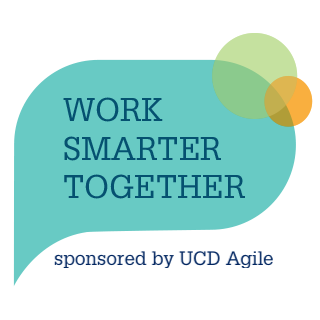 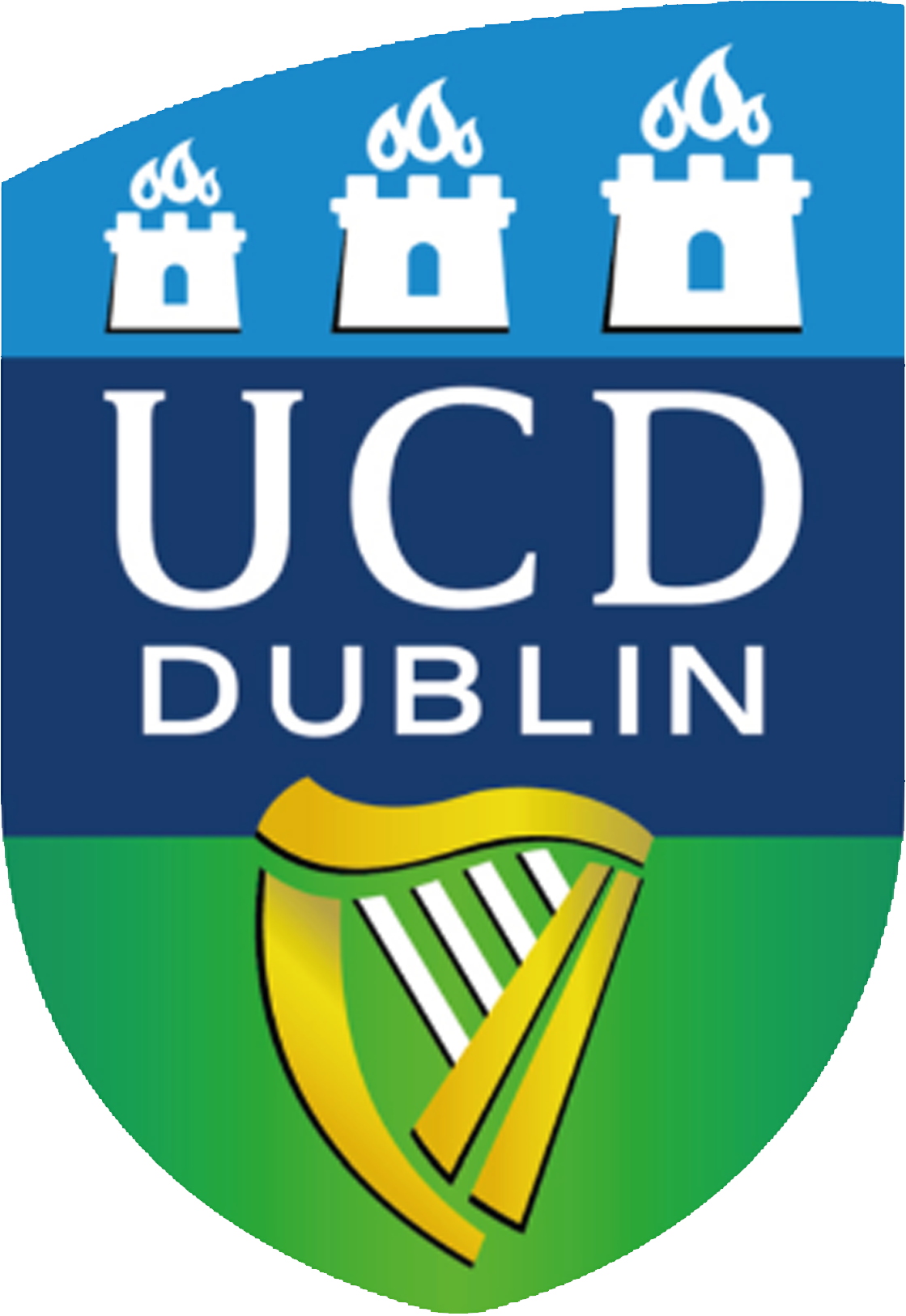 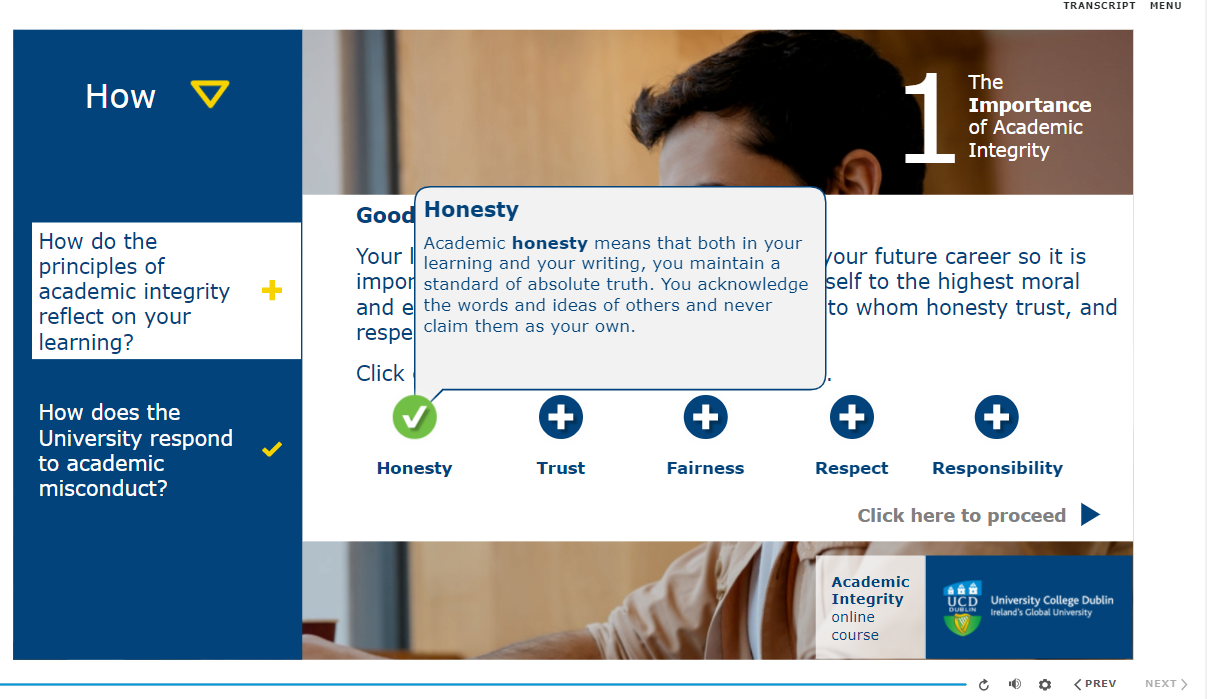 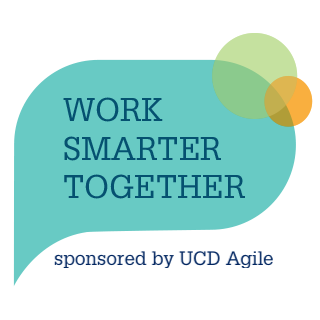 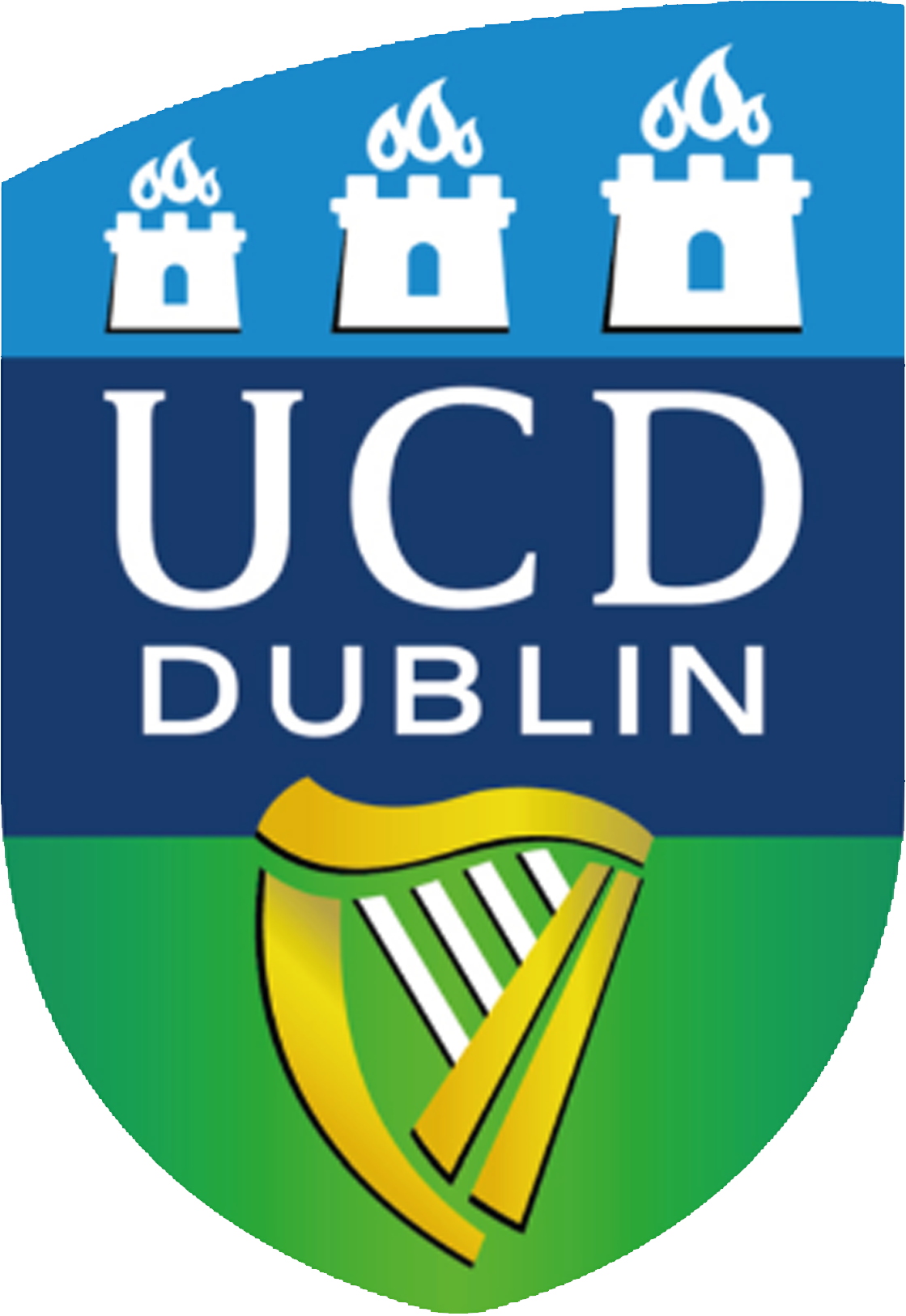 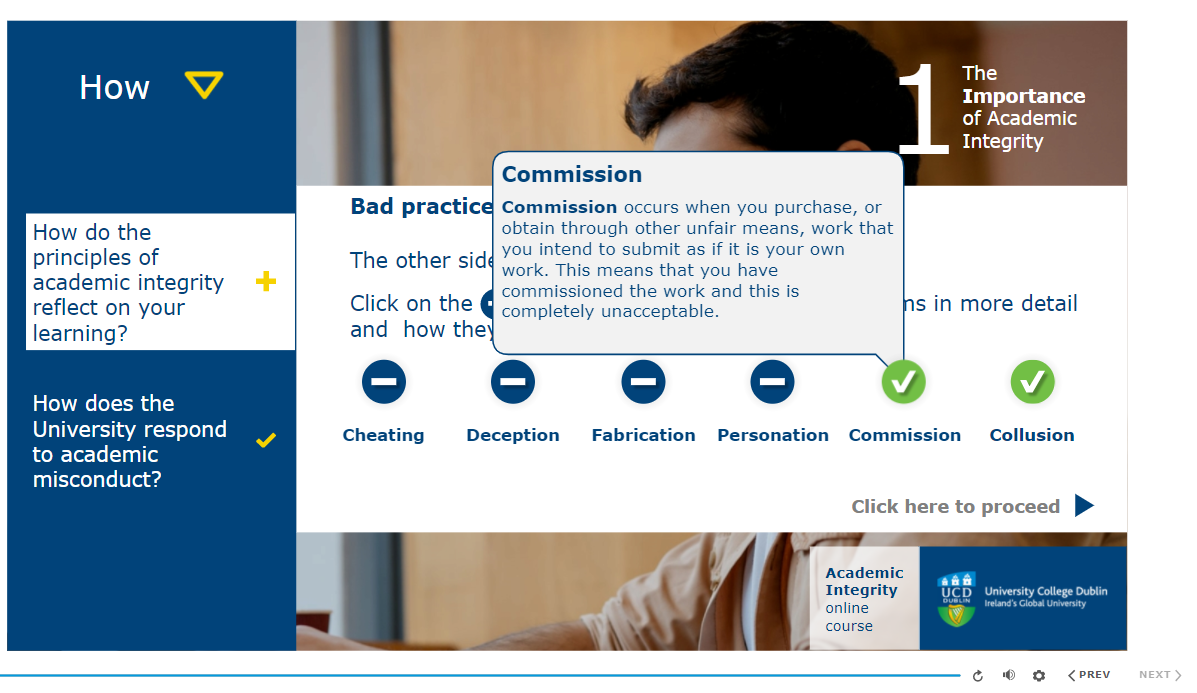 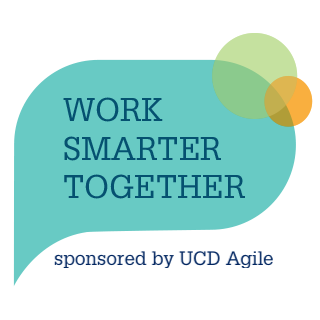 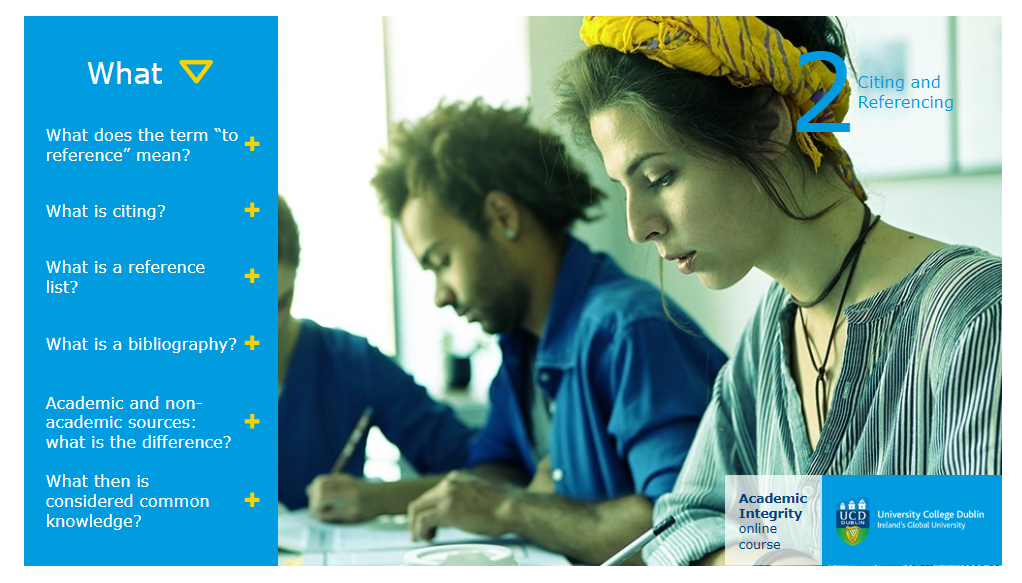 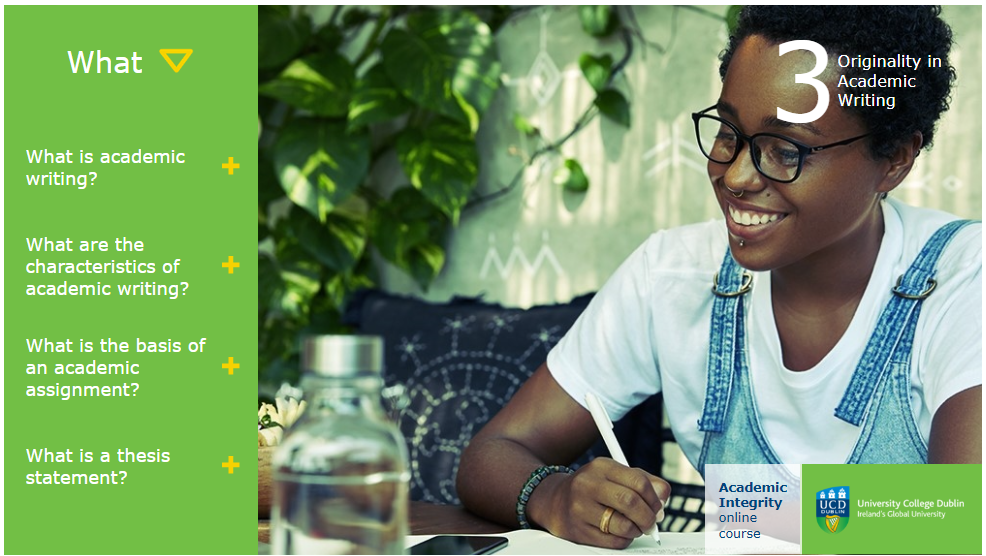 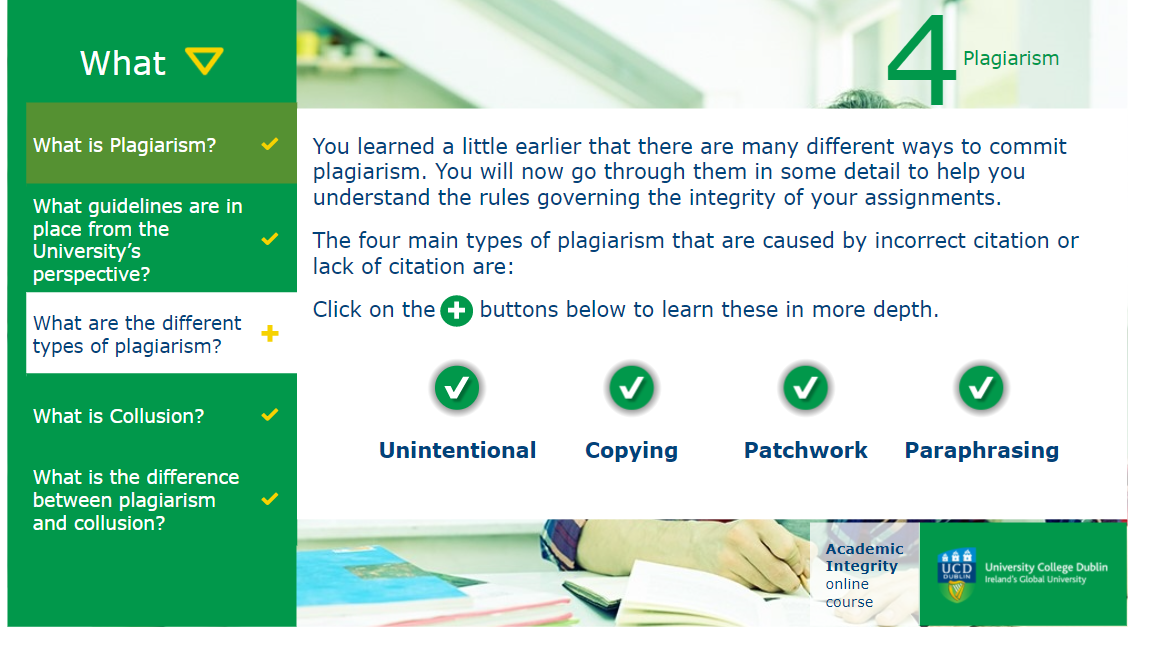 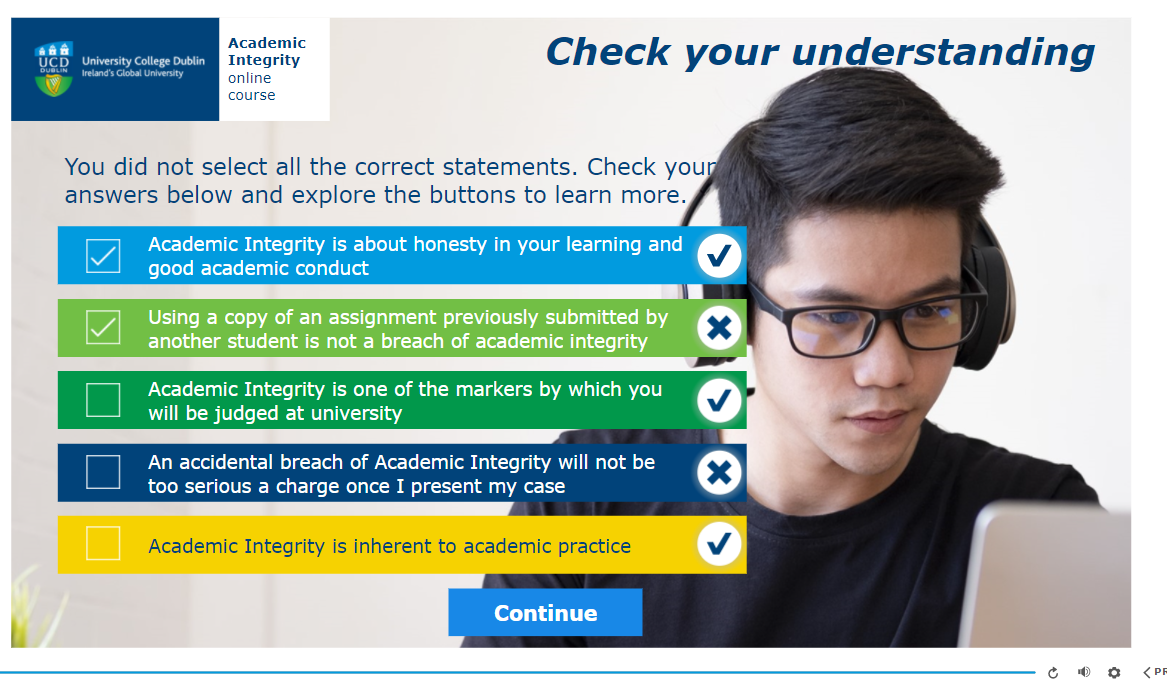 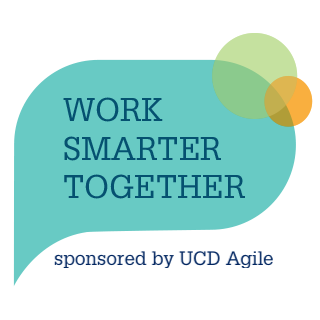 Quiz

10 questions

Random selection

80% to pass

Only have to repeat the incorrect question, not whole quiz

Quiz released on completion of the full course

Cert can be provided as evidence on other programmes
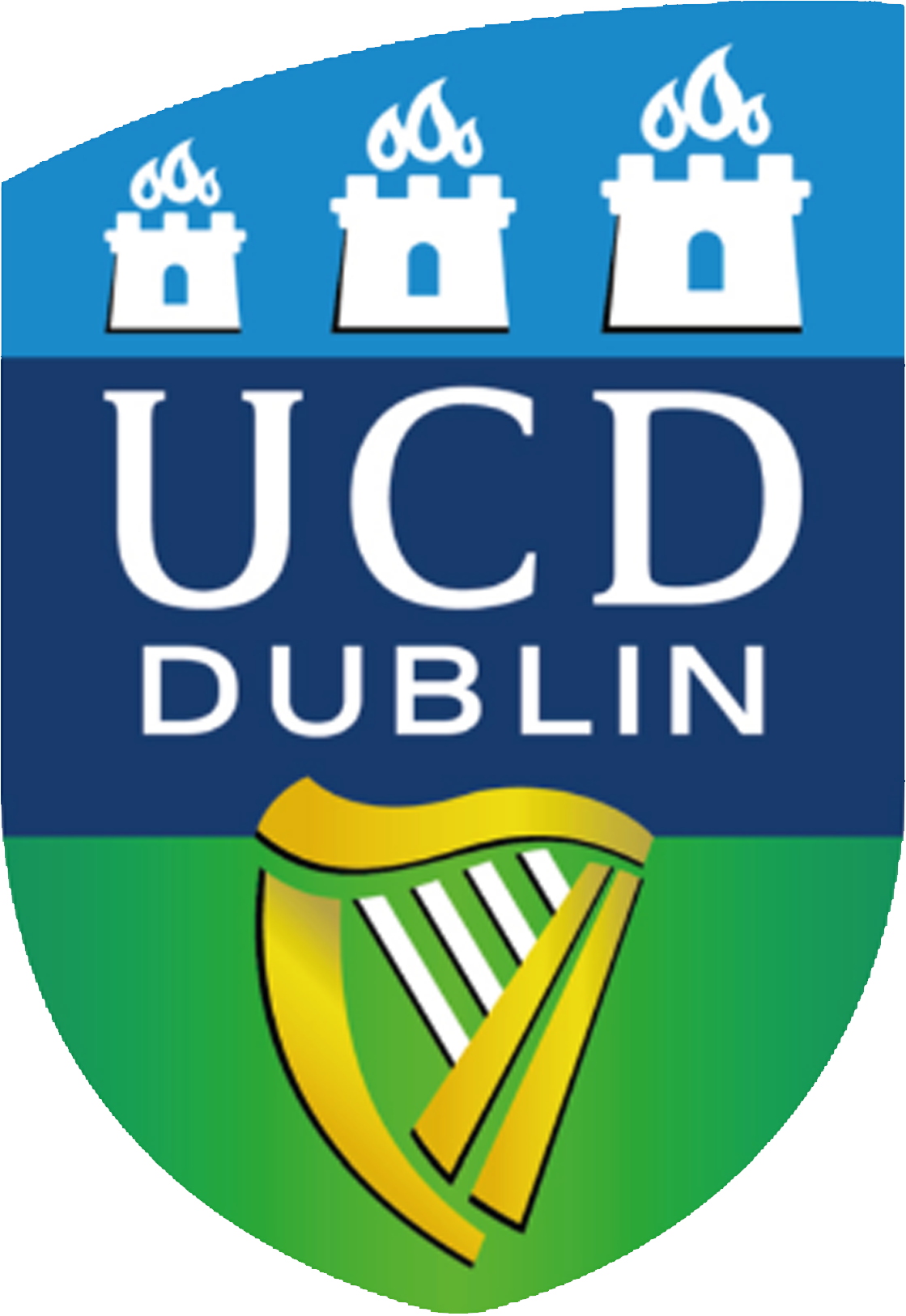 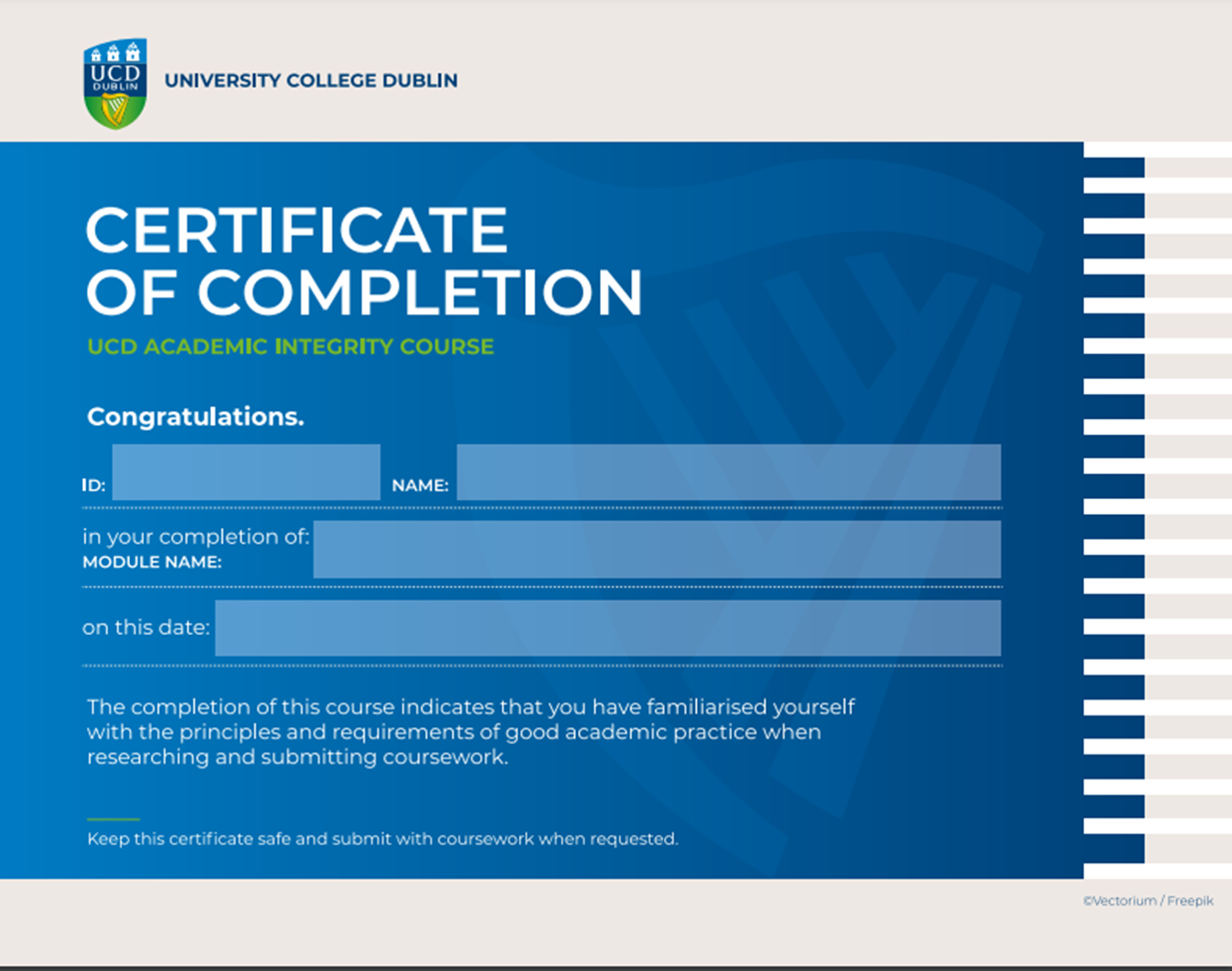 Quiz: Jenny Collery, Niall Watts, Catherine Murphy
Certificate Design: Catherine Bodey
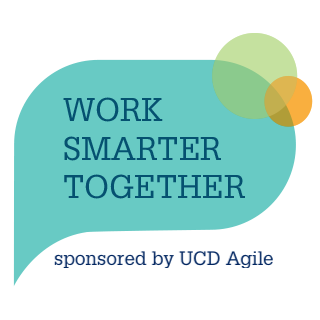 Brightspace Explore module
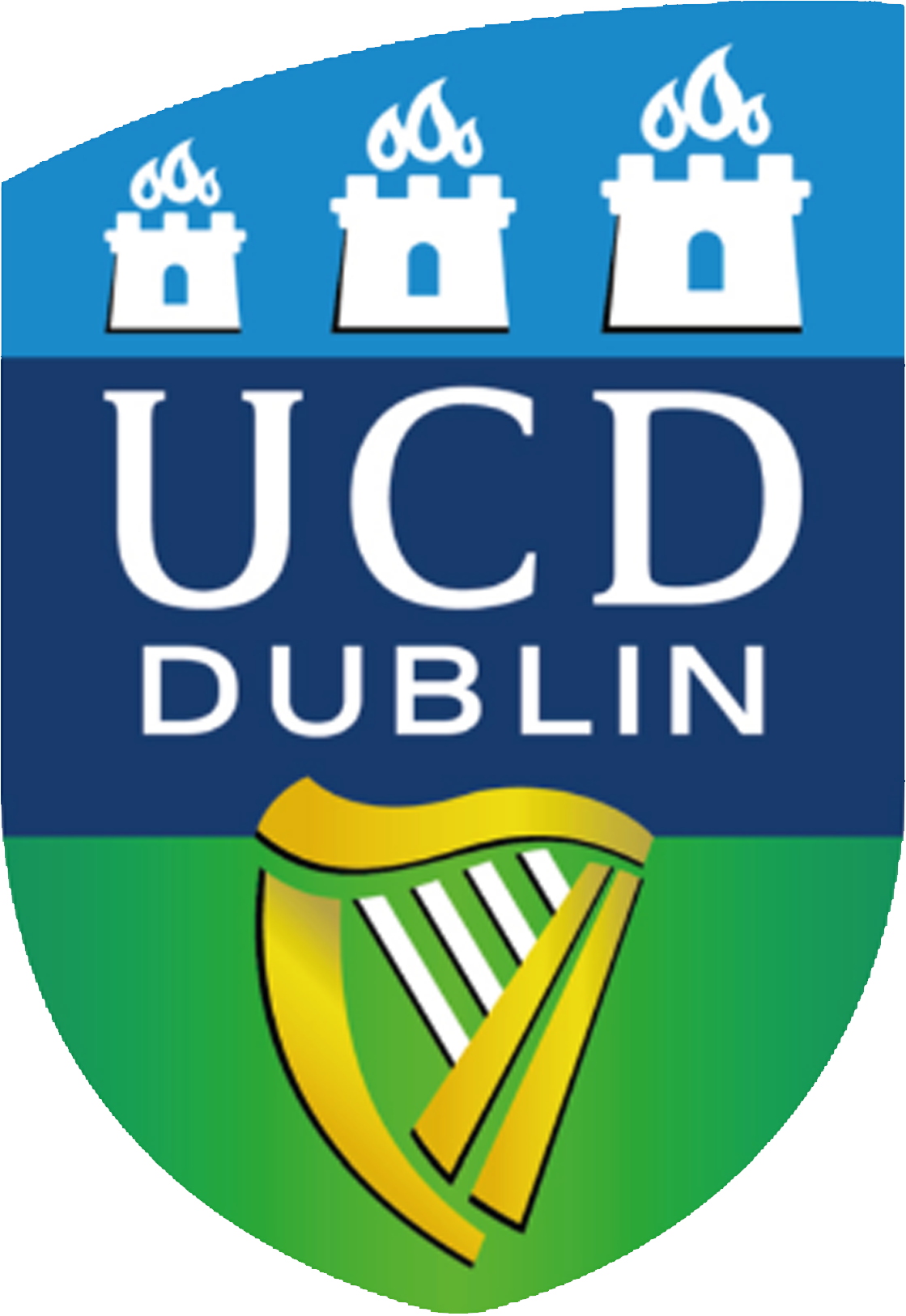 Useful Information
Guidelines available for Academics and Students
Course takes 45-60 minutes to complete. All sections must be completed
Quiz takes 10 minutes
Not credit bearing
Not mandatory
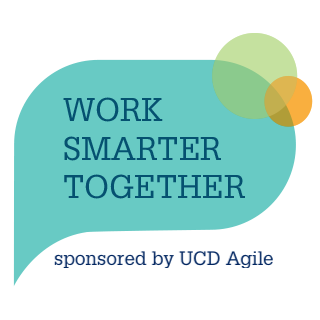 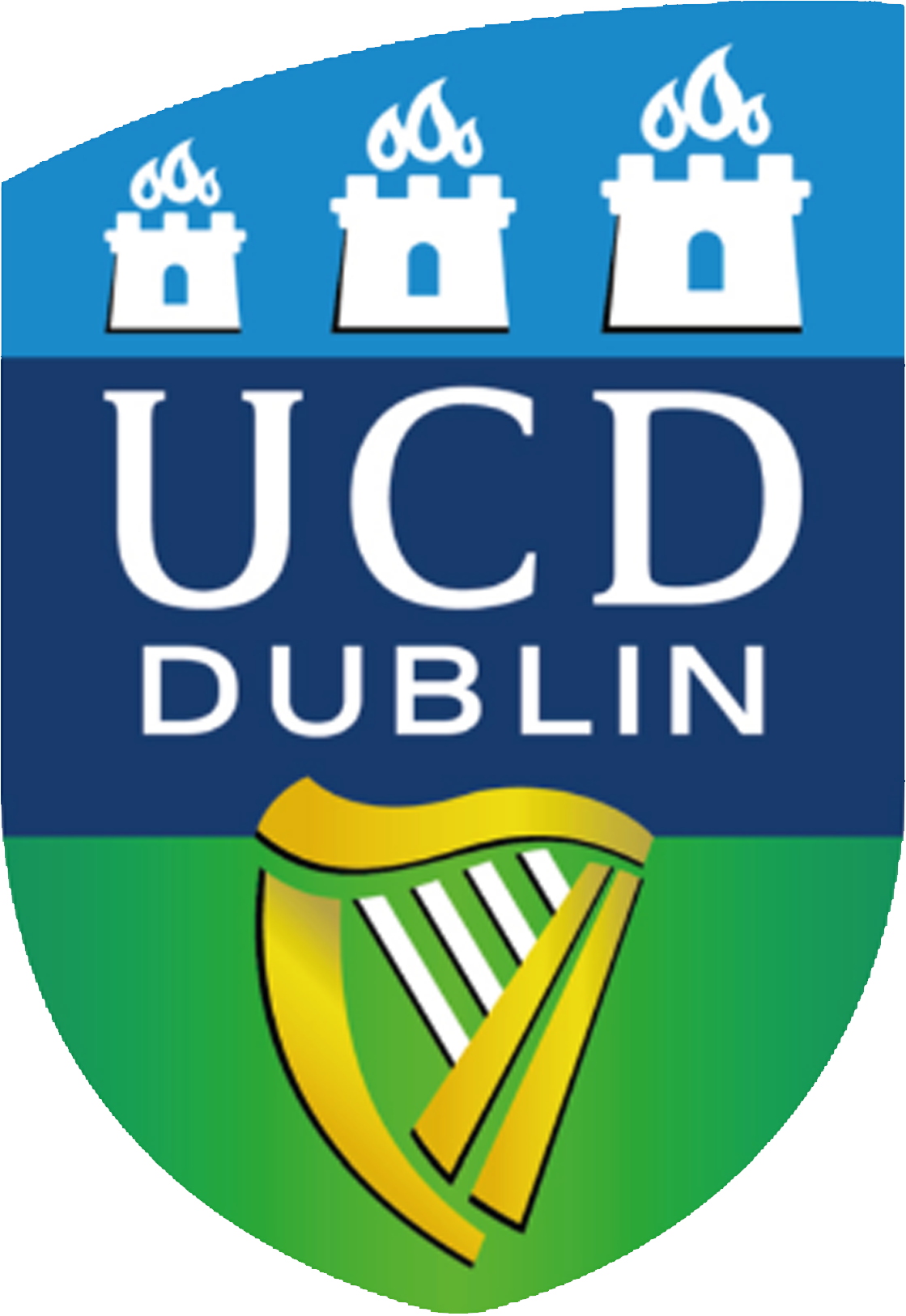 February – December 2022 	 	3428 

     January – March 2023 		  329 

	   In progress		         	  463	

     Total Registered		      	4220
Course completions and certificates awarded
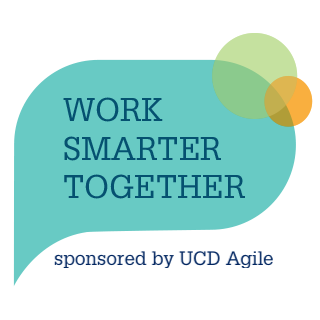 Any questions, you can contact me
Peter.hickey@ucd.ie